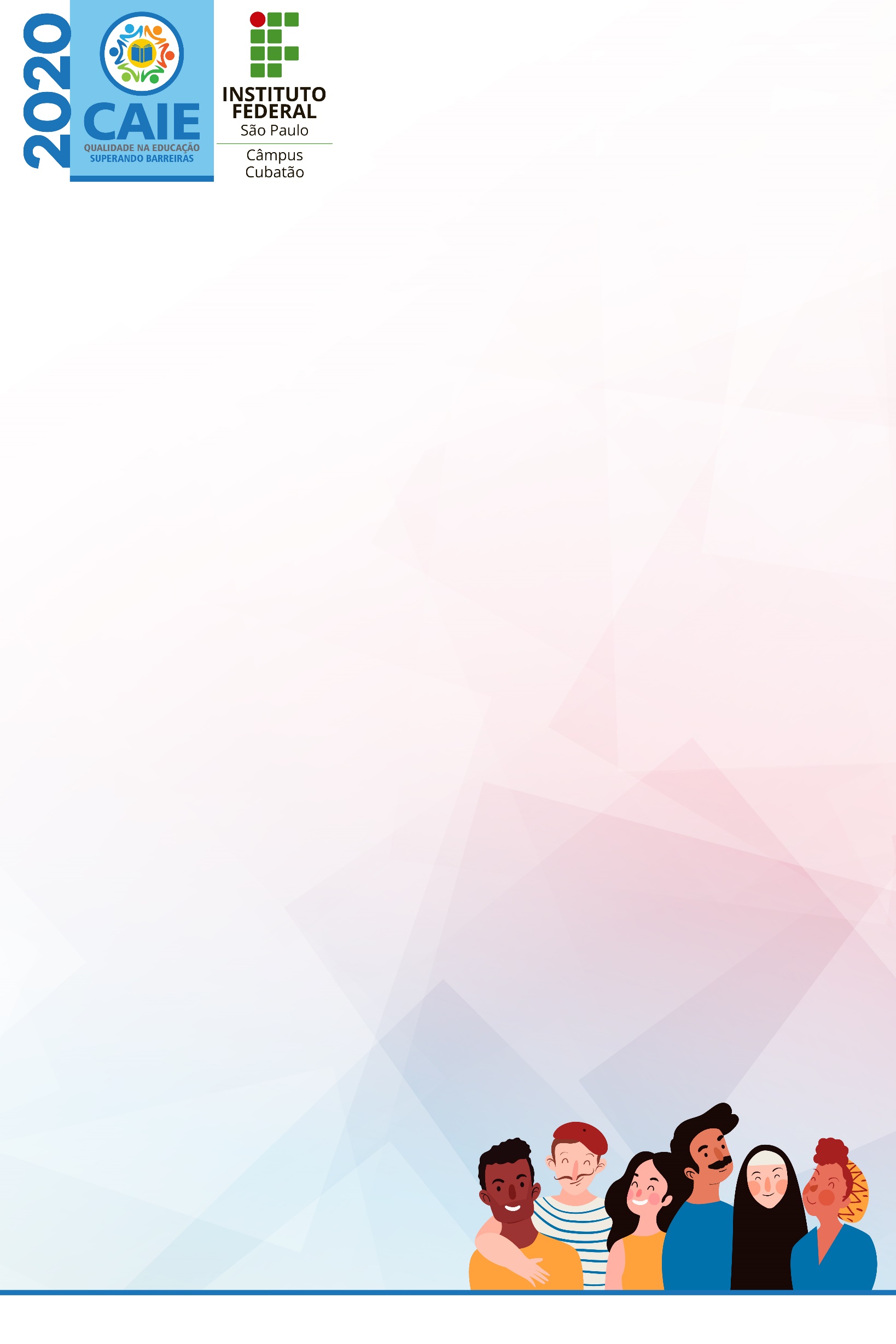 EIXO TEMÁTICO – Fonte Arial, Bold, 45PT
TÍTULO – Fonte Arial, Bold, 60pt
Subtítulo do trabalho – Fonte Arial, Bold, 50pt
Instituição, Autor – email – Fonte Arial, Regular, 40pt
Instituição, Autor – email – Fonte Arial, Regular, 40pt
Introdução – Fonte Arial, Bold, 50pt
Desenvolvimento – Fonte Arial, Bold, 50pt
Fonte Arial, tamanho 36 a 40, espaçamento simples, Lorem ipsum dolor sit amet, consectetur adipiscing elit. Morbi sed elementum nisi, quis dapibus risus. In nec porttitor turpis, maximus ornare nulla. Pellentesque varius ultrices mauris, vel vehicula lorem posuere eget. Praesent rutrum nisi eu dapibus volutpat. Fusce vitae venenatis tellus, et ultricies risus. Etiam sit amet vestibulum dui. Pellentesque habitant morbi tristique senectus et netus et malesuada fames ac turpis egestas. Lorem ipsum dolor sit amet, consectetur adipiscing elit. Quisque lorem massa, maximus quis leo eu, aliquet eleifend nisi. Etiam enim est, auctor nec mattis vel, ornare cursus purus. Nulla eleifend in magna sed sodales.
Lorem ipsum dolor sit amet, consectetur adipiscing elit. Morbi sed elementum nisi, quis dapibus risus. In nec porttitor turpis, maximus ornare nulla. In nec porttitor turpis, maximus ornare.
Morbi sed elementum nisi, quis dapibus risus. In nec porttitor turpis, maximus ornare nulla. In nec porttitor turpis, maximus ornare nulla. (Fonte Arial, Regular, 36pt)
Lorem ipsum dolor sit amet, consectetur adipiscing elit. Morbi sed elementum nisi, quis dapibus risus. In nec porttitor turpis, maximus ornare nulla. Pellentesque varius ultrices mauris, vel vehicula lorem posuere eget. Praesent rutrum nisi eu dapibus volutpat. Fusce vitae venenatis tellus, et ultricies risus. Etiam sit amet vestibulum dui. Pellentesque habitant morbi tristique senectus et netus et malesuada fames ac turpis egestas. Lorem ipsum dolor sit amet, consectetur adipiscing elit. Quisque lorem massa, maximus quis leo eu, aliquet eleifend nisi. Etiam enim est, auctor nec mattis vel, ornare cursus purus. Nulla eleifend in magna sed sodales.
Lorem ipsum dolor sit amet, consectetur adipiscing elit. Morbi sed elementum nisi, quis dapibus risus. In nec porttitor turpis, maximus ornare nulla. In nec porttitor turpis, maximus ornare.
Lorem ipsum dolor sit amet, consectetur adipiscing elit. Morbi sed elementum nisi, quis dapibus risus. In nec porttitor turpis, maximus ornare nulla. In nec porttitor turpis, maximus ornare.
Lorem ipsum dolor sit amet, consectetur adipiscing elit. Morbi sed elementum nisi, quis dapibus risus. In nec porttitor turpis, maximus ornare nulla. In nec porttitor turpis, maximus ornare.
Morbi sed elementum nisi, quis dapibus risus. In nec porttitor turpis, maximus ornare nulla. In nec porttitor turpis, maximus ornare nulla. (Fonte Arial, Regular, 36pt)
Metodologia – Fonte Arial, Bold, 50pt
Lorem ipsum dolor sit amet, consectetur adipiscing elit. Morbi sed elementum nisi, quis dapibus risus. In nec porttitor turpis, maximus ornare nulla. Pellentesque varius ultrices mauris, vel vehicula lorem posuere eget. Praesent rutrum nisi eu dapibus volutpat. Fusce vitae venenatis tellus, et ultricies risus. Etiam sit amet vestibulum dui. Pellentesque habitant morbi tristique senectus et netus et malesuada fames ac turpis egestas. Lorem ipsum dolor sit amet, consectetur adipiscing elit. Quisque lorem massa, maximus quis leo eu, aliquet eleifend nisi. Etiam enim est, auctor nec mattis vel, ornare cursus purus. Nulla eleifend.
Lorem ipsum dolor sit amet, consectetur adipiscing elit. Morbi sed elementum nisi, quis dapibus risus. In nec porttitor turpis, maximus ornare nulla. In nec porttitor turpis, maximus ornare.
Morbi sed elementum nisi, quis dapibus risus. In nec porttitor turpis, maximus ornare nulla. In nec porttitor turpis, maximus ornare nulla.
Lorem ipsum dolor sit amet, consectetur adipiscing elit. Morbi sed elementum nisi, quis dapibus risus. In nec porttitor turpis, maximus ornare nulla. In nec porttitor turpis, maximus ornare.
Morbi sed elementum nisi, quis dapibus risus. In nec porttitor turpis, maximus ornare nulla. In nec porttitor turpis, maximus ornare nulla. (Fonte Arial, Regular, 36pt)
Conclusão – Fonte Arial, Bold, 50pt
Lorem ipsum dolor sit amet, consectetur adipiscing elit. Morbi sed elementum nisi, quis dapibus risus. In nec porttitor turpis, maximus ornare nulla. Pellentesque varius ultrices mauris, vel vehicula lorem posuere eget. Praesent rutrum nisi eu dapibus volutpat. Fusce vitae venenatis tellus, et ultricies risus. Etiam sit amet vestibulum dui. Pellentesque habitant morbi tristique senectus et netus et malesuada fames ac turpis egestas. Lorem ipsum dolor sit amet, consectetur adipiscing elit. Quisque lorem massa, maximus quis leo eu, aliquet eleifend nisi. Etiam enim est, auctor nec mattis vel, ornare cursus purus. Nulla eleifend.
Lorem ipsum dolor sit amet, consectetur adipiscing elit. Morbi sed elementum nisi, quis dapibus risus. In nec porttitor turpis, maximus ornare nulla. In nec porttitor turpis, maximus ornare.
Morbi sed elementum nisi, quis dapibus risus. In nec porttitor turpis, maximus ornare nulla. In nec porttitor turpis, maximus ornare nulla. (Fonte Arial, Regular, 36pt)
Bibliografia – Fonte Arial, Bold, 50pt
BIBLIOGRAFIA, segundo padrão ABNT (Fonte Arial, 30pt)
Legenda
Rua Maria Cristina, 50 - Jd. Castero – Cubatão/SP